Bulletproof Buyer Presentation
How to Increase Success in Home Purchases
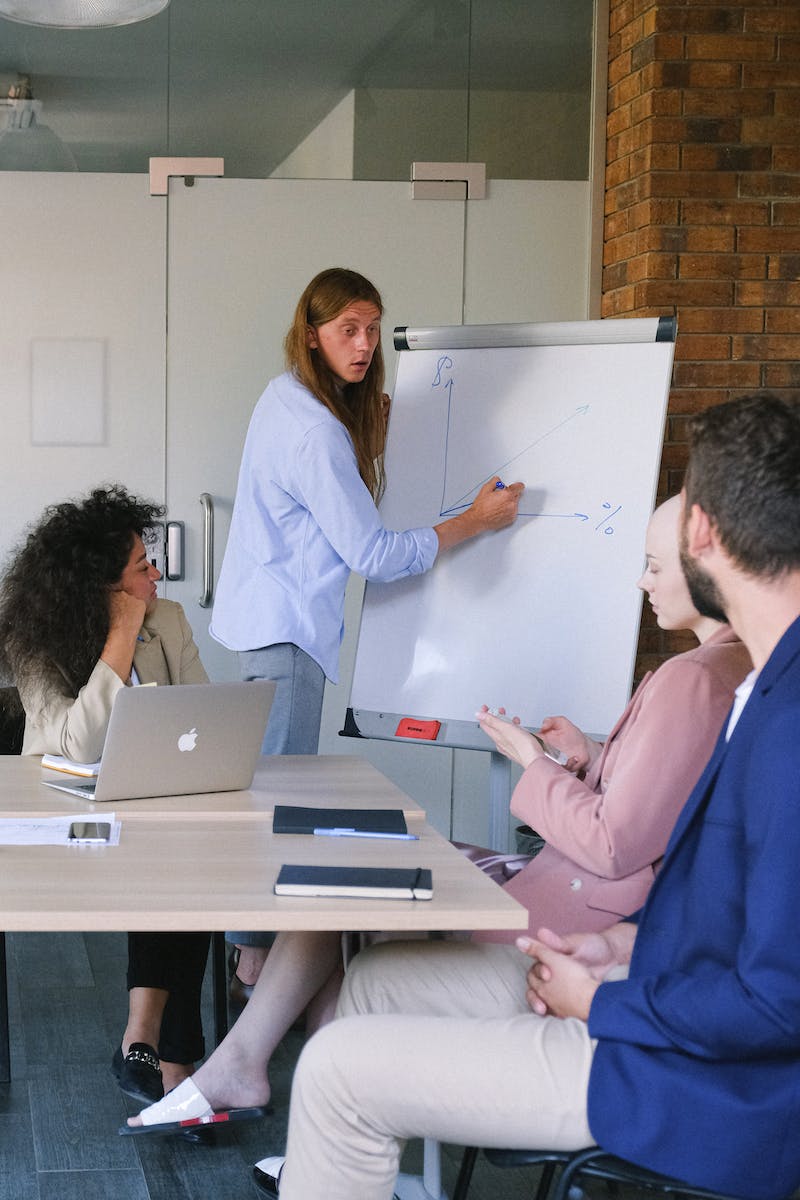 Introduction
• Welcome to another Mb highway live monthly webinar
• Today, we have special guests from Tribe Coaching who will go deeper into their successful buyer presentation
• The presenters are Josh Metal, Ryan Grant, Mark Robertson, Danny Har, and Chris Lid
• The goal of this presentation is to provide strategies to get buyers off the sidelines and protect against rate shoppers
• We will tackle the two biggest issues: buyers waiting for lower rates and dealing with rate shoppers
Photo by Pexels
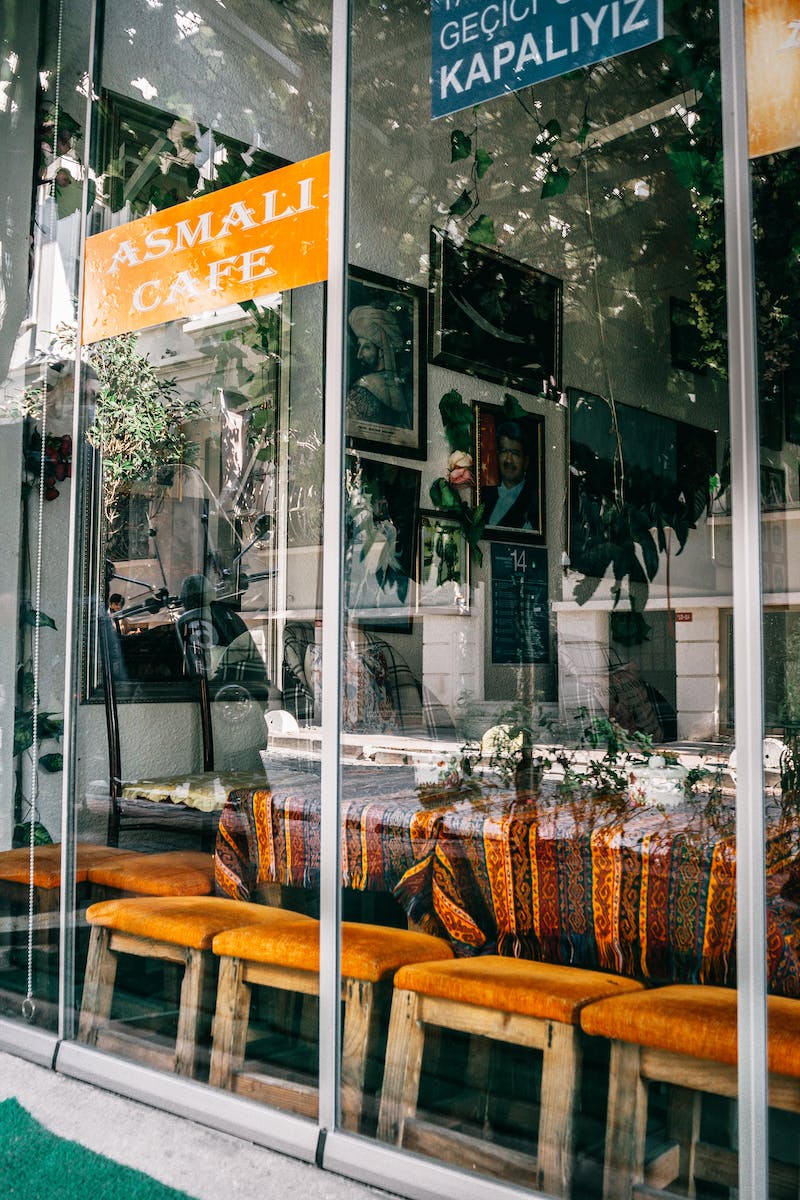 Understanding the Market
• Real estate has a 90% win rate in terms of appreciation
• Even during the Great Recession, there was still significant appreciation in the long run
• Home values are currently increasing and expected to continue to do so
• Appreciation in your specific area is estimated at 5.61%
Photo by Pexels
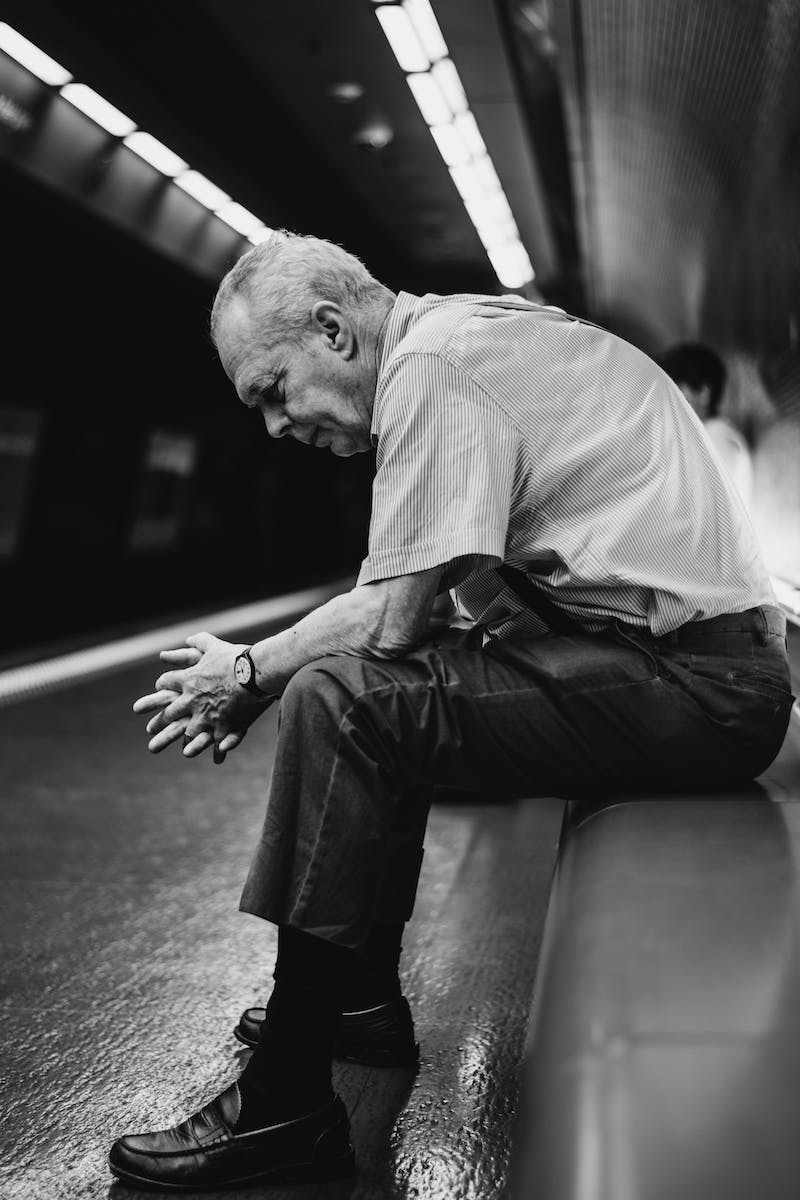 The Cost of Waiting
• Waiting for lower rates can result in missed opportunities
• Quantify the cost of waiting in terms of lost appreciation and amortization
• Emphasize the importance of acting now to avoid overpaying and missing out on potential equity growth
• Provide examples of equity build-up over time with different scenarios
Photo by Pexels
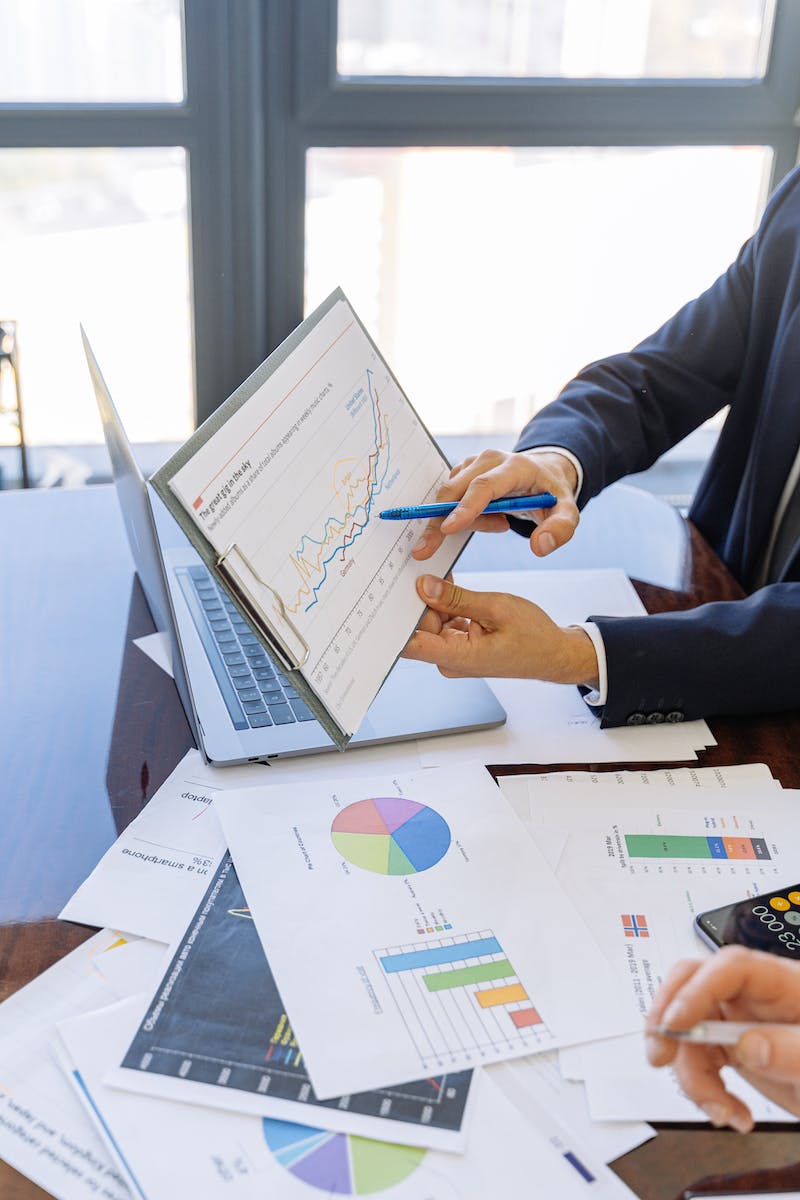 Fully Underwritten Loan Approval
• Offer a fully underwritten loan approval to gain a competitive advantage
• Explain the benefits of having a fully underwritten loan approval and how it positions the client as a strong buyer
• Highlight the requirements for obtaining a fully underwritten loan approval
• Explain the cost and commitment involved from both the lender's and the client's perspective
Photo by Pexels
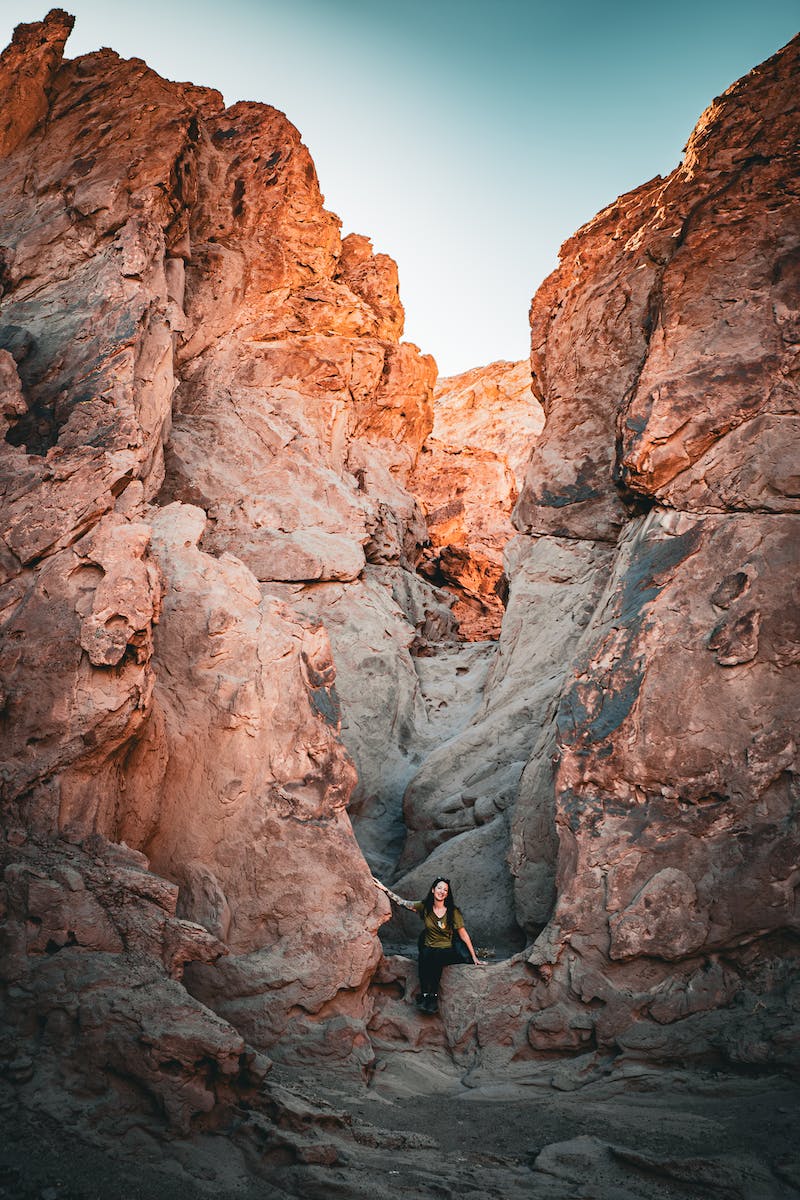 Appraisal Gap Strategy
• Address the possibility of low appraisals and the need for an appraisal gap strategy
• Explain how appraisals work and why they might come in low
• Share a case study of a family that used an appraisal gap strategy to secure their desired home
• Reassure the client that a low appraisal is not the end of the world and can be managed
Photo by Pexels
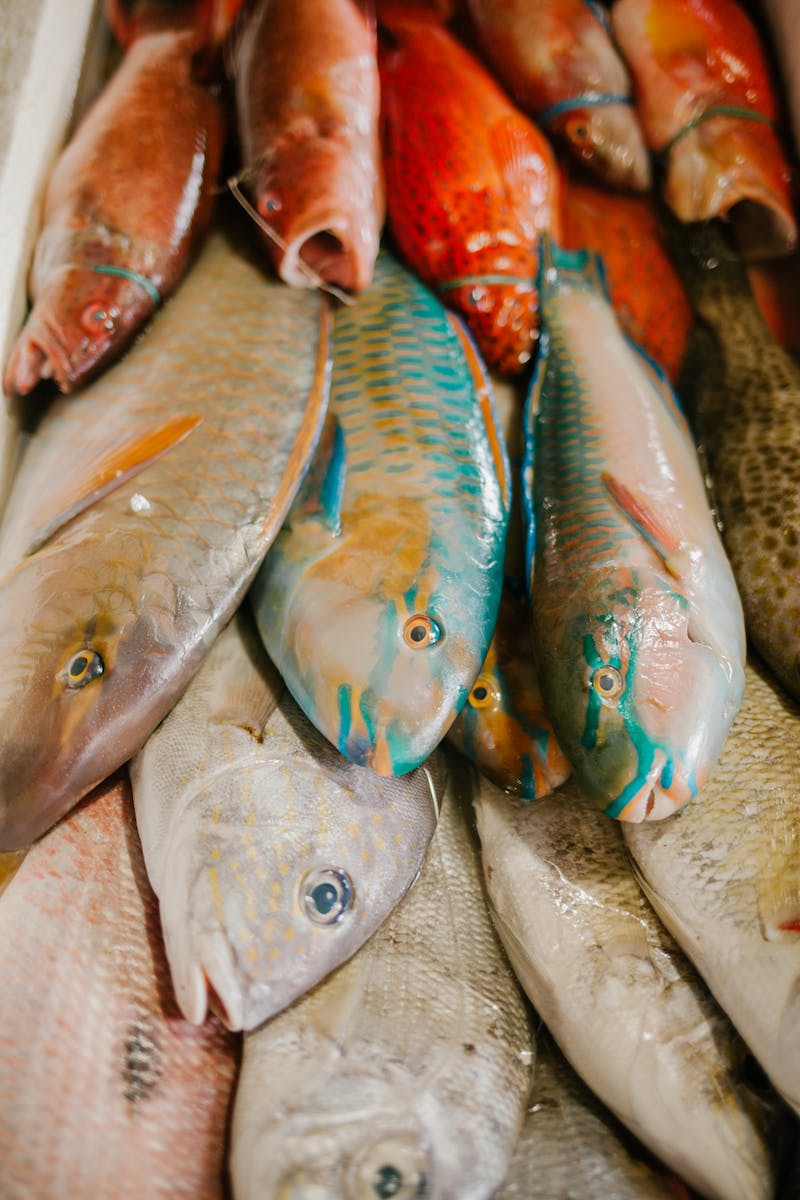 Buy Before You Sell Strategies
• Discuss bridge loan and cash buyer strategies for clients with a home to sell
• Explain the benefits of each strategy and when they are applicable
• Emphasize the importance of tailoring the strategies to the client's specific situation
• Highlight the team's expertise in implementing these strategies
Photo by Pexels
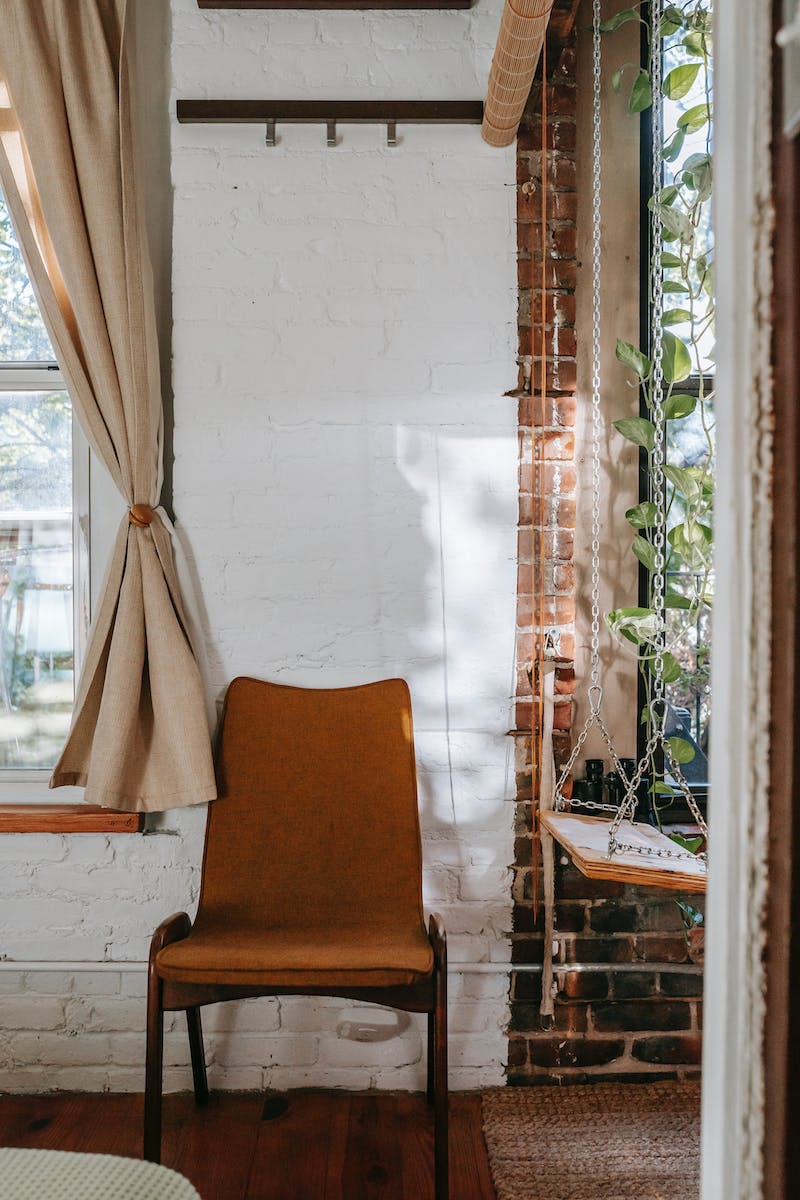 Rates and Fees Analysis
• Explain how mortgage rates are cyclical and likely to go down in the future
• Compare historical mortgage rate cycles with the current cycle
• Highlight the impact of mortgage rates on home values
• Promise ongoing rate monitoring and proactively initiating refinancing opportunities
Photo by Pexels
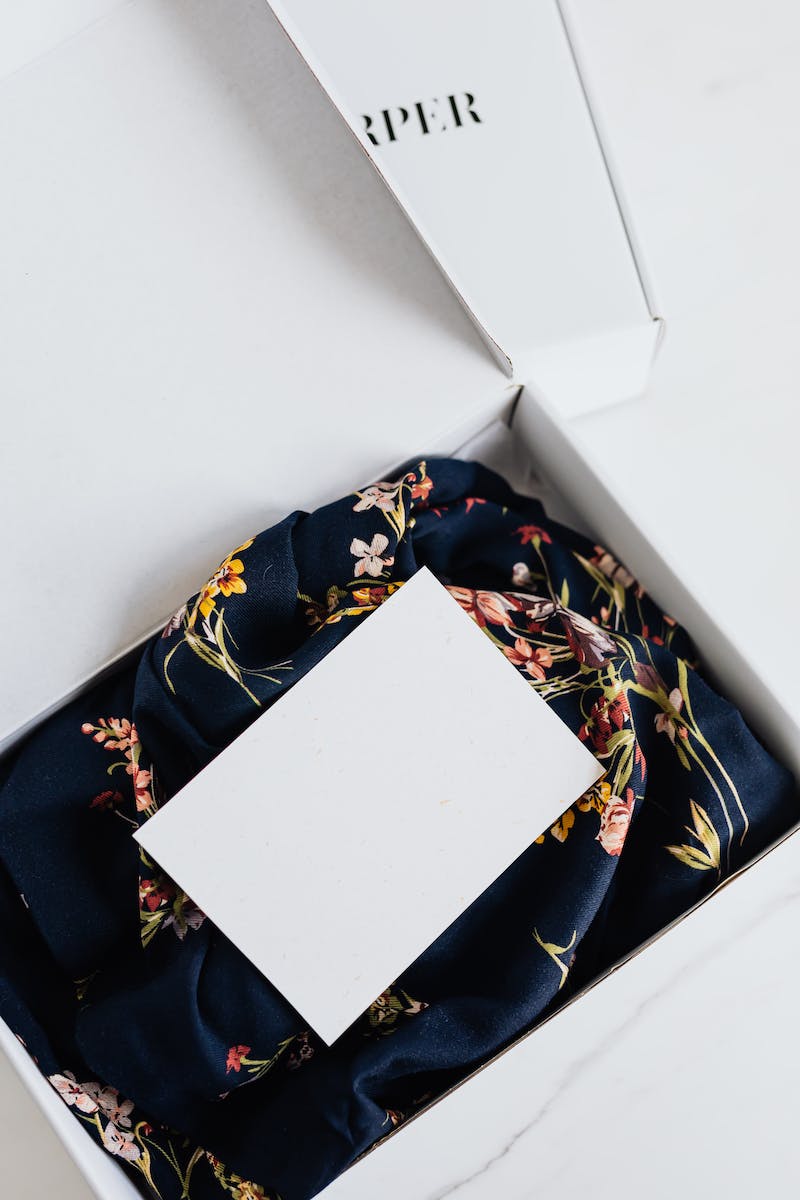 Payment Subsidy Strategies
• Present payment subsidy strategies to lower monthly payments
• Provide detailed examples of different strategies and their associated payments
• Demonstrate the equity build-up and return on investment potential with each strategy
• Reinforce the idea of acting now to take advantage of current market conditions
Photo by Pexels
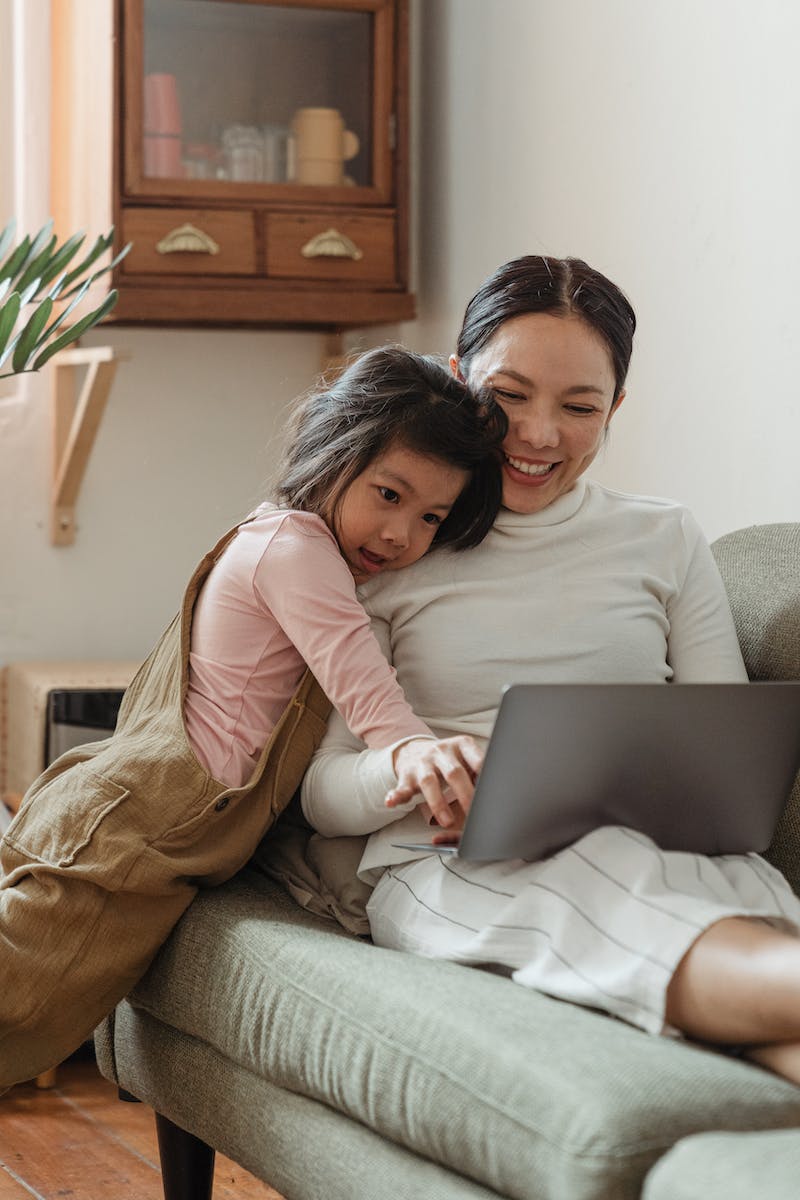 Conclusion and Lead Generation
• Finish by emphasizing the benefits of the presented strategies
• Reiterate the commitment to help clients navigate the mortgage market beyond closing
• Explain how this presentation can also be used as a lead generation tool for realtors
• Encourage realtors to use the presentation to educate clients and build relationships
Photo by Pexels